Biological lability of dissolved organic matter released by the diatom Phaeodactylum tricornutum
Bachi G.1, Morelli E. 1, Gonnelli M. 1, Casotti R. 2, Vestri S. 1, Balestra C. 2, Santinelli C. 1
1 CNR – Istituto di Biofisica, Pisa, Italy
2 SZN – Stazione zoologica Anton Dohrn, Napoli, Italy
Experimental strategy
DOM release from cultures of P. tricornutum
P. tricornutum cells
Cultures of P. tricornutum
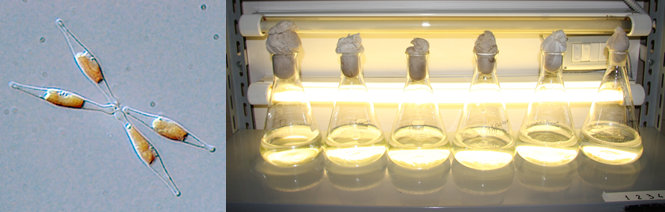 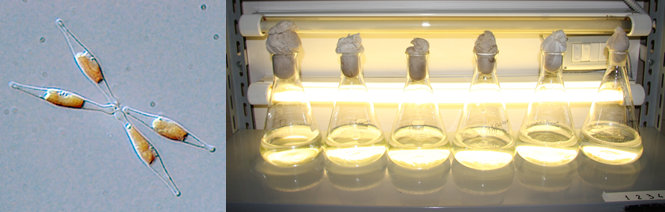 Cultures in exponential phase
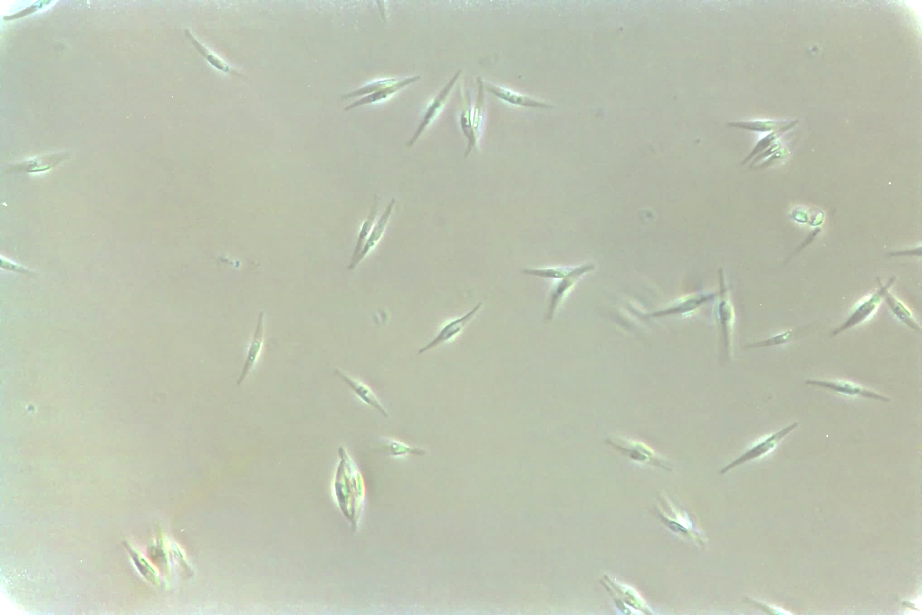 Analysis:
Cell density (absorbance at 680 nm)
DOC (High Temperature Catalitic Oxidation)
FDOM (Excitation Emission Matrices)
DOM release during P. tricornutum growth
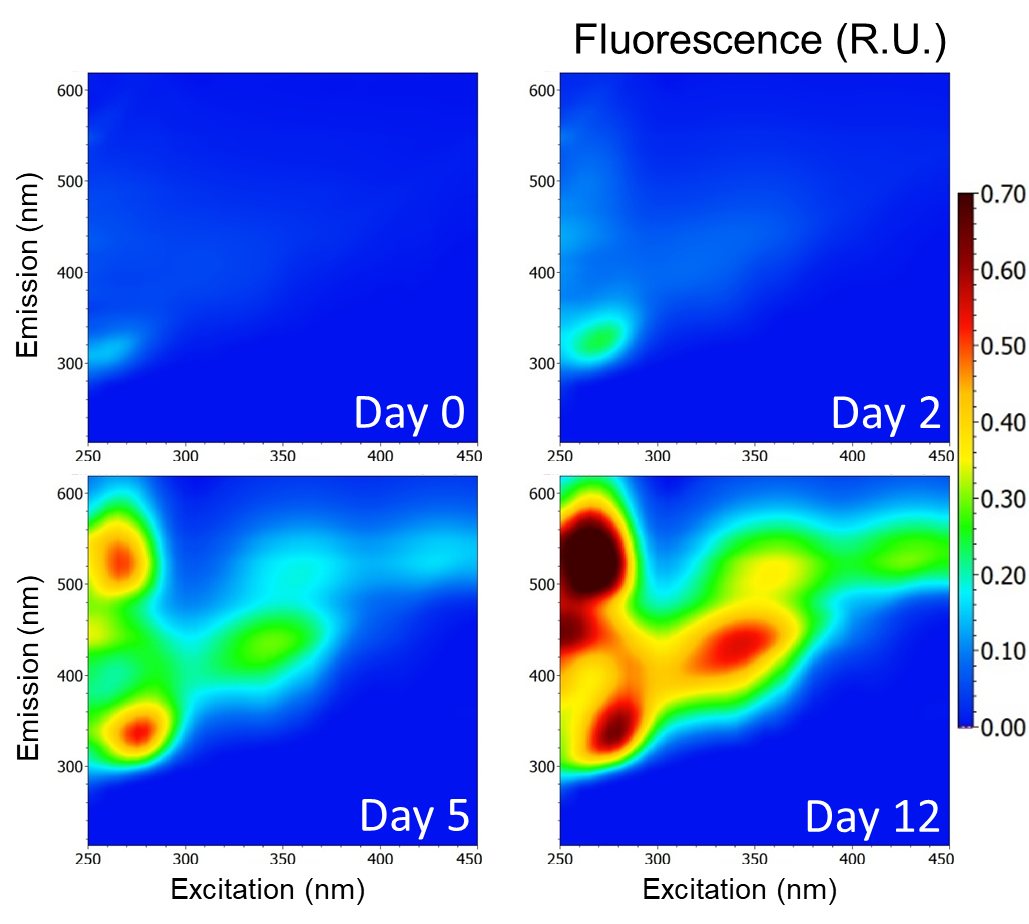 DOC
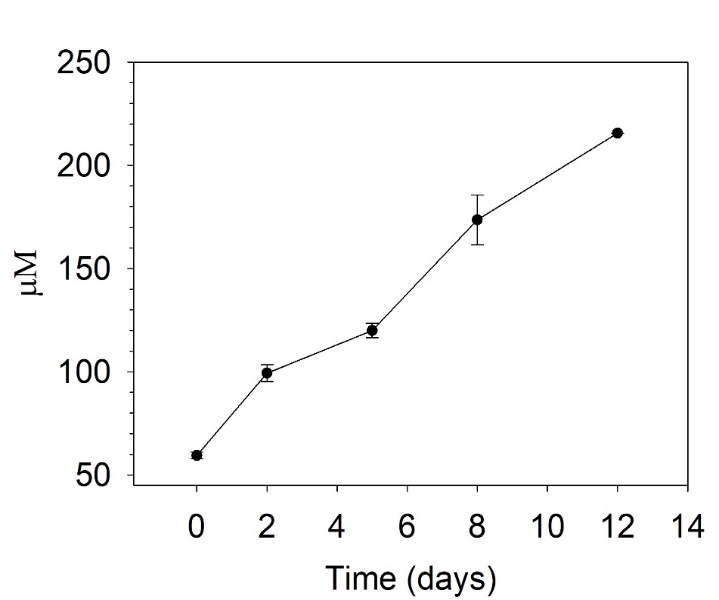 Protein-like
Cell density
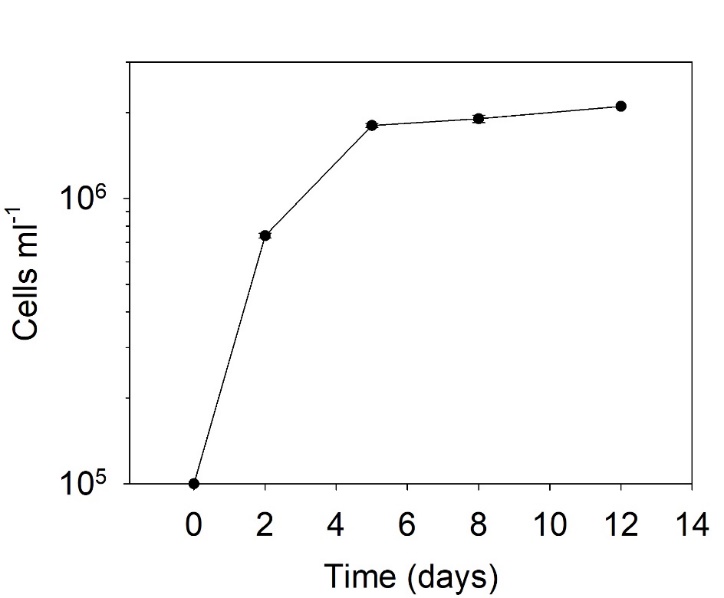 Flavin-like
Flavin-like
Humic-like
Humic-like
Protein-like
Protein-like
Time (Days)
Experimental strategy
Incubation experiments with exudates from P. tricornutum cultures
Marine surface (~1 m) microbial community
0.8 µm
Analysis:
DOC 
FDOM 
Bacterial abundance (flow citometry)
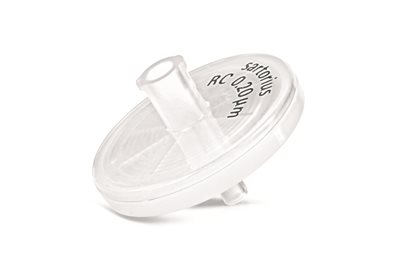 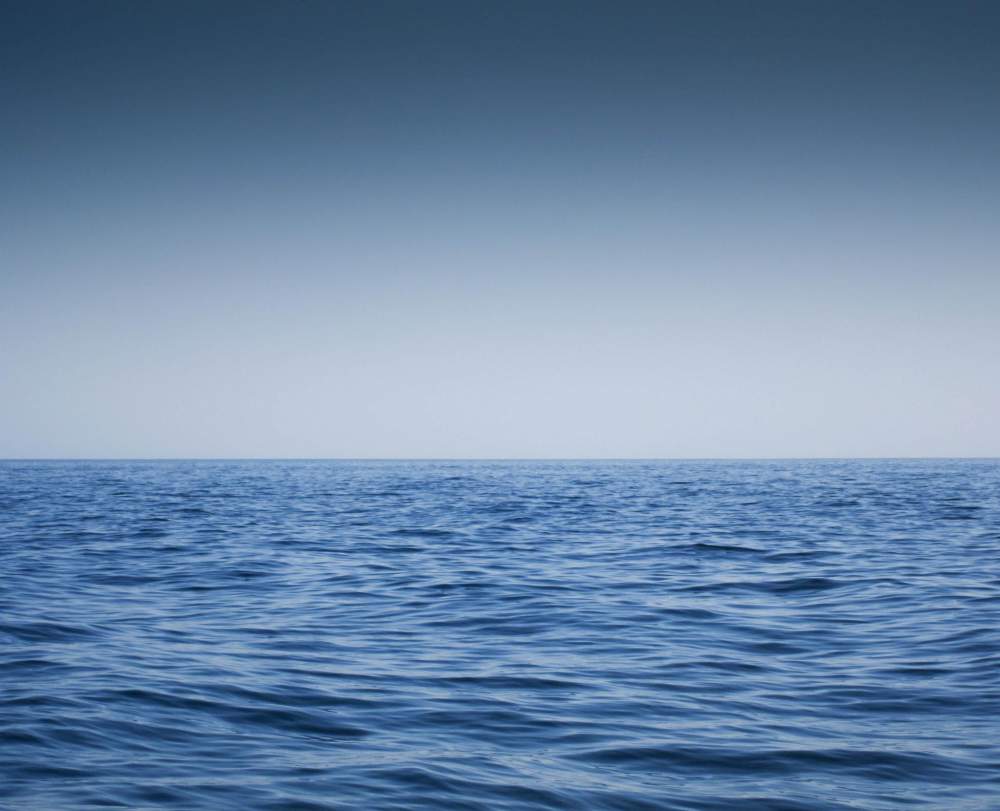 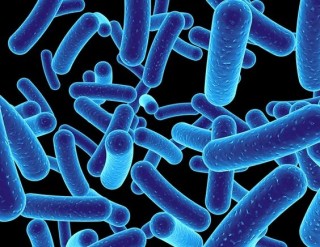 Retentate 
(High Molecular Weight)
 >3k Da
0.2 L
Exudates DOM
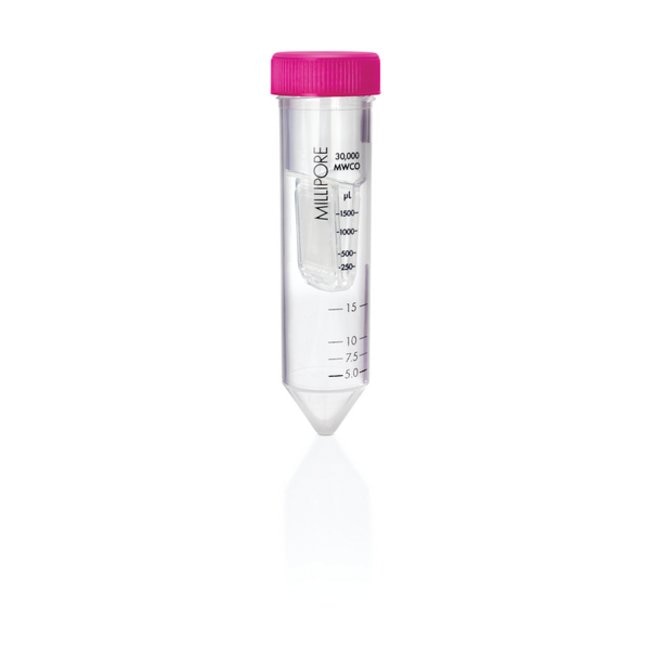 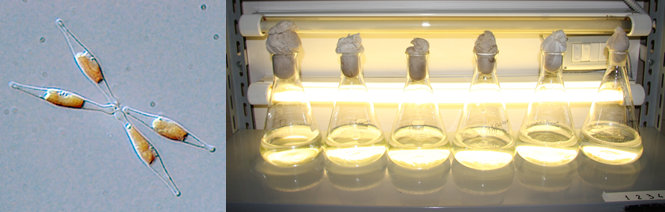 Permeate 
(Low Molecular Weight)
 <3k Da
1.8 L
Cultures of P. tricornutum
Exudates collected at 12 days (stationary phase)
Separation Amicon Ultra
24 days of incubation
Heterotrophic abundance and DOC trend (total exudate)
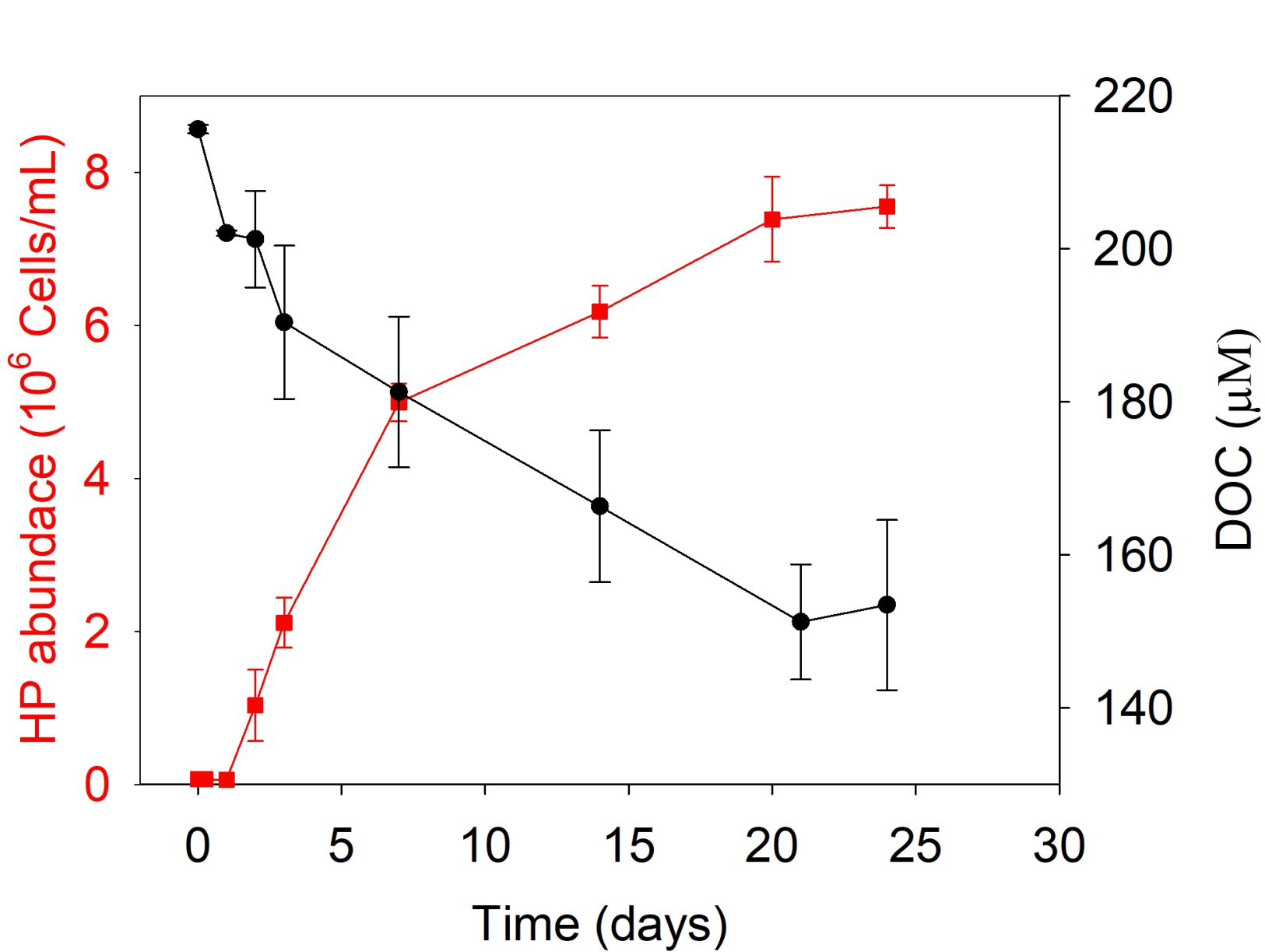 DOC trend in the Permeate (LMW)  and Retentate (HMW)
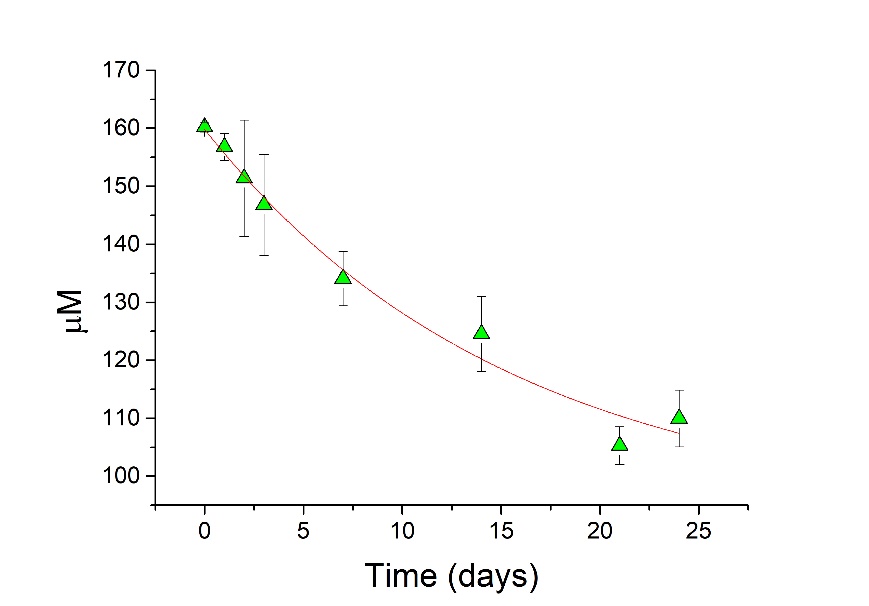 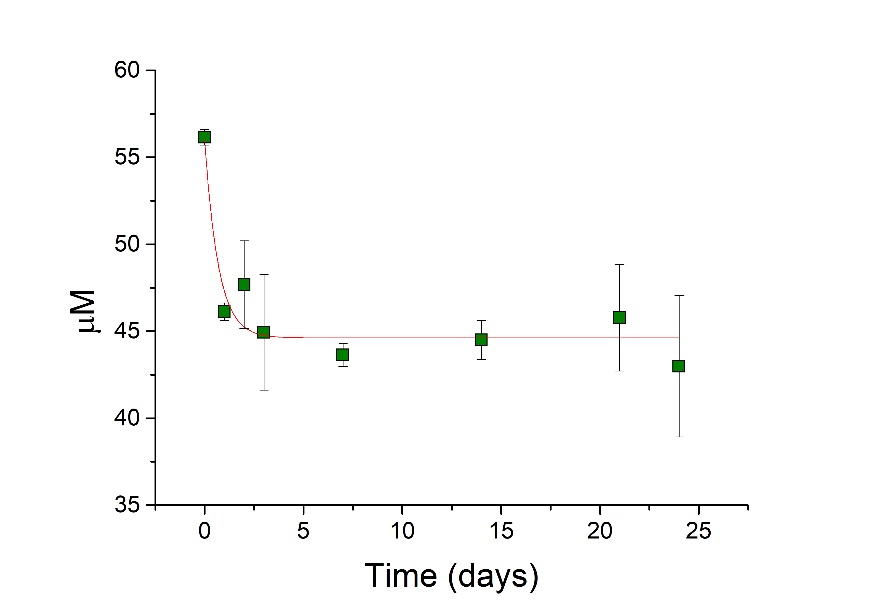 Retentate (HMW)
Permeate (LMW)
Time (Days)
Time (Days)
At t0 75% of the DOC pool was in the Permete (LMW) and 25% in the Retentate (HMW)
Fluorescence at day 0 and at 24
Retentate (>3k Da)
Permeate (<3k Da)
Total Exudate
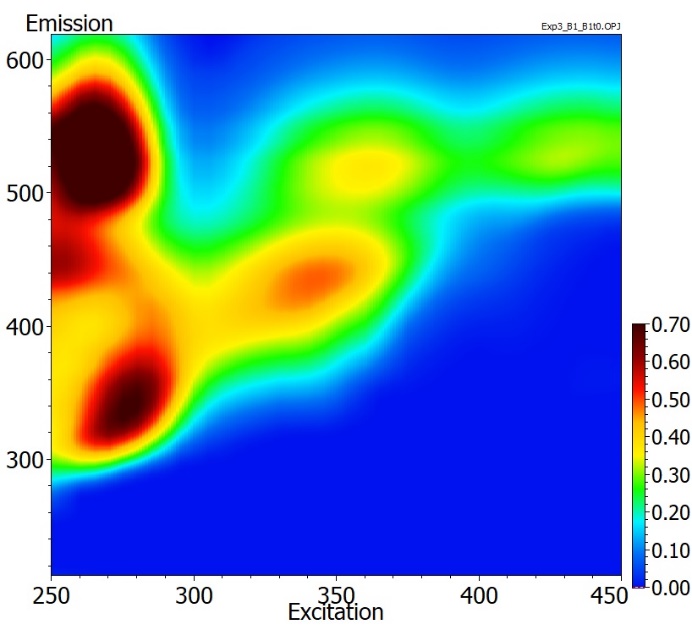 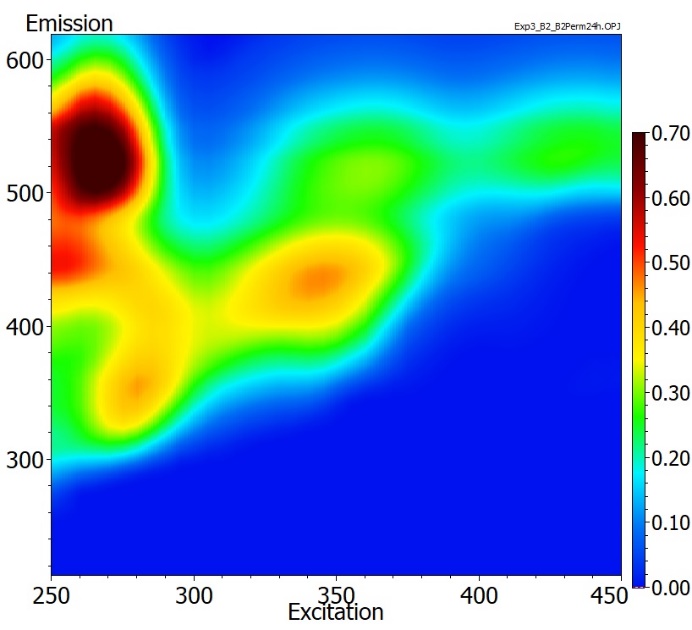 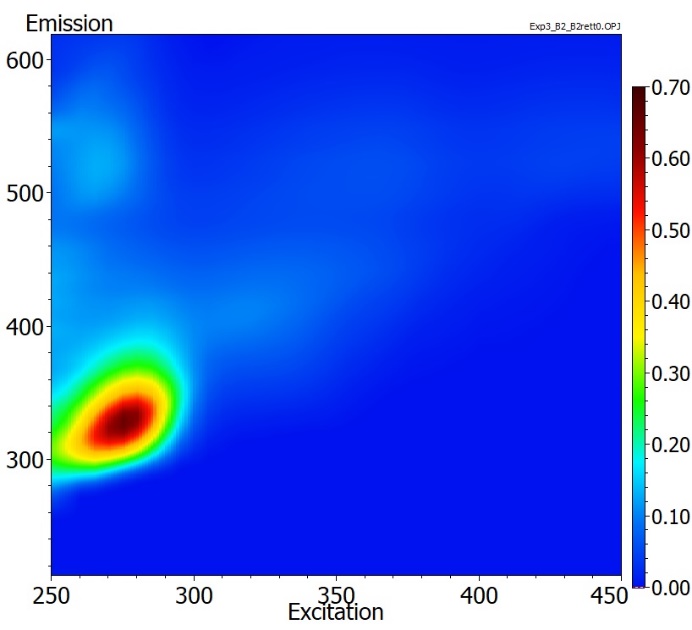 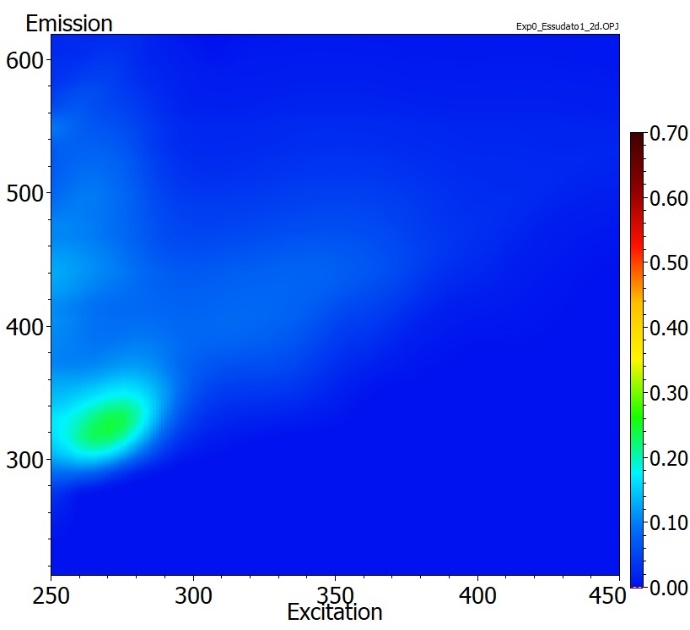 0 Day
Emission (nm)
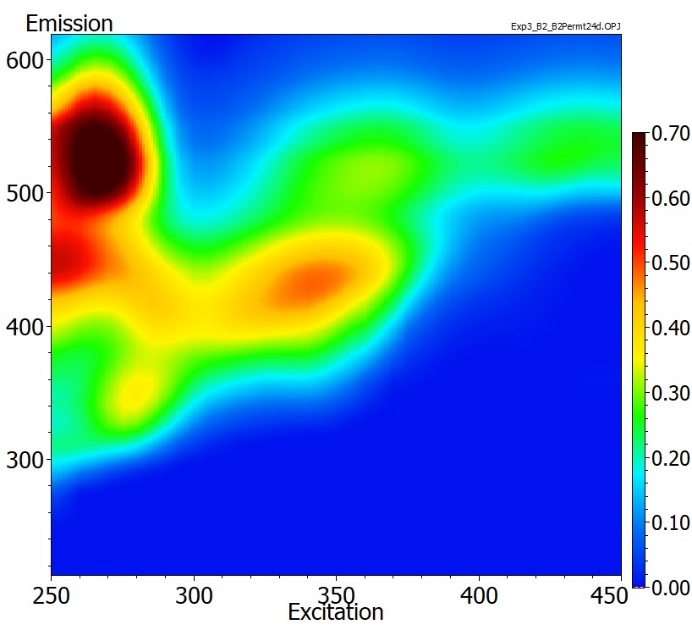 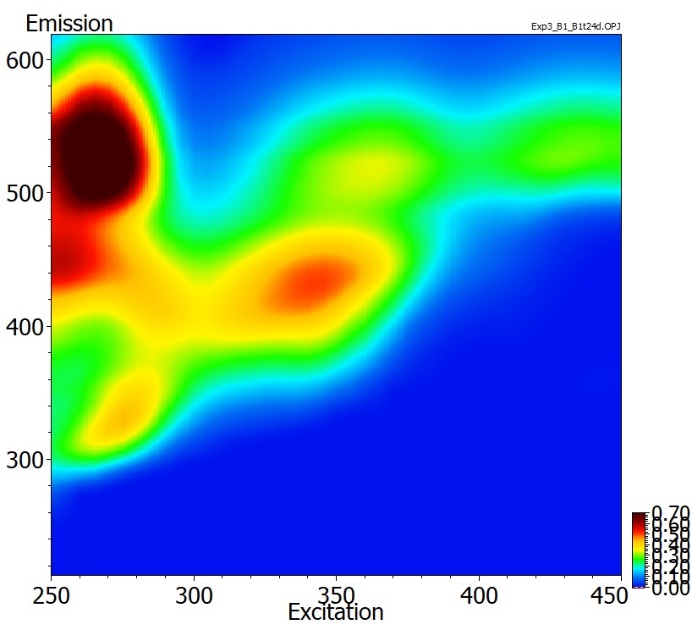 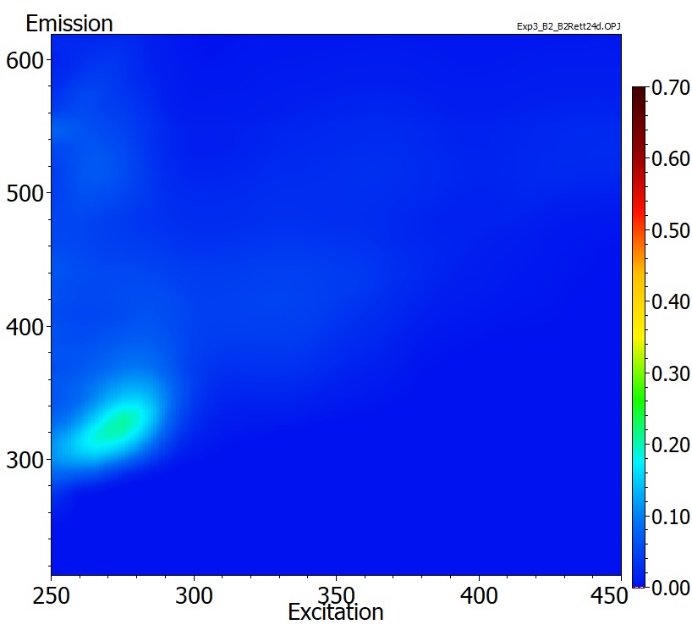 24 Day
Emission (nm)
Excitation (nm)
Excitation (nm)
Excitation (nm)
The retentate is characterized by proteins bigger than 3k Da, the permeate contains all the  humic-like and flavin-like material and small peptides
PARAFAC analysis: validation of a 5-component model
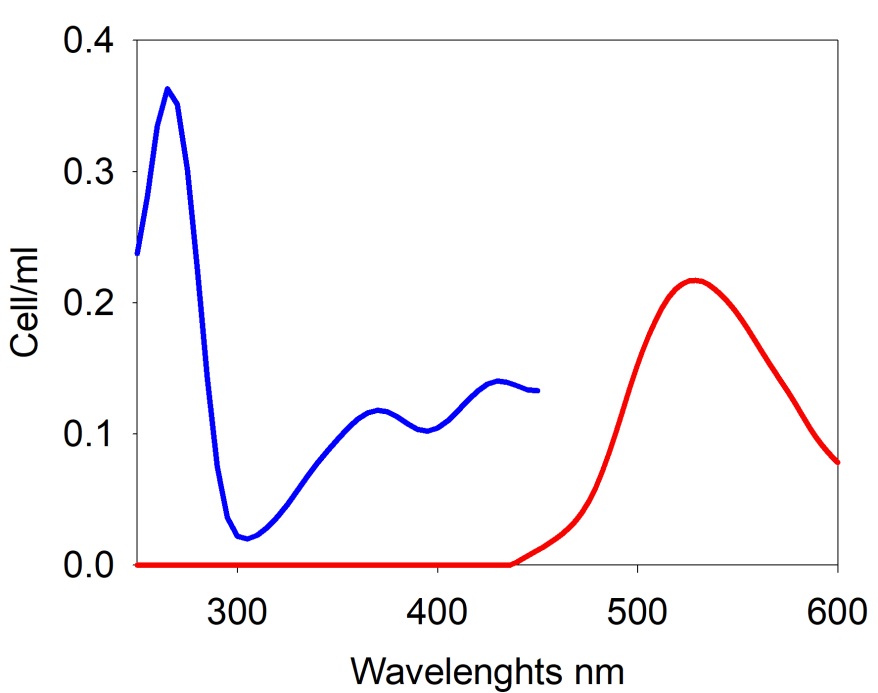 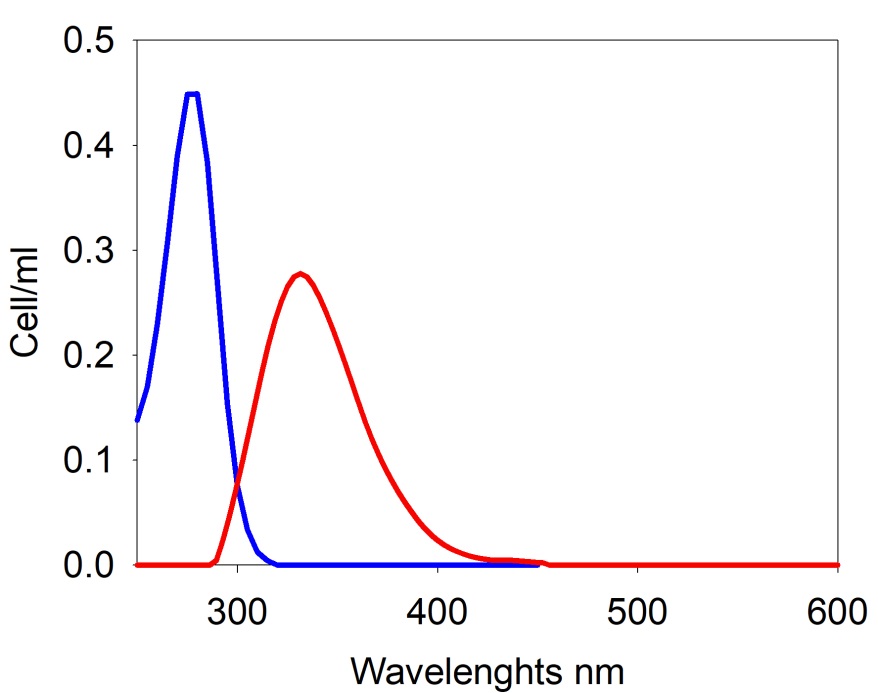 280
275
C1 Flavin-like
C2 Tryptophan-like
Excitation
Emission
528
340
430
Loadings
Loadings
370
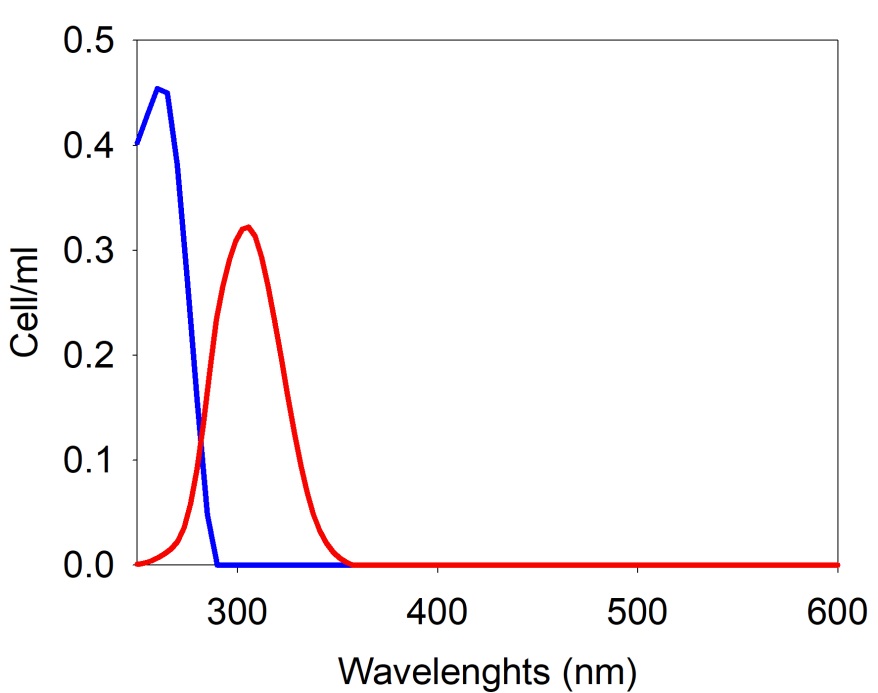 260
C5 Tyrosin-like
305
Loadings
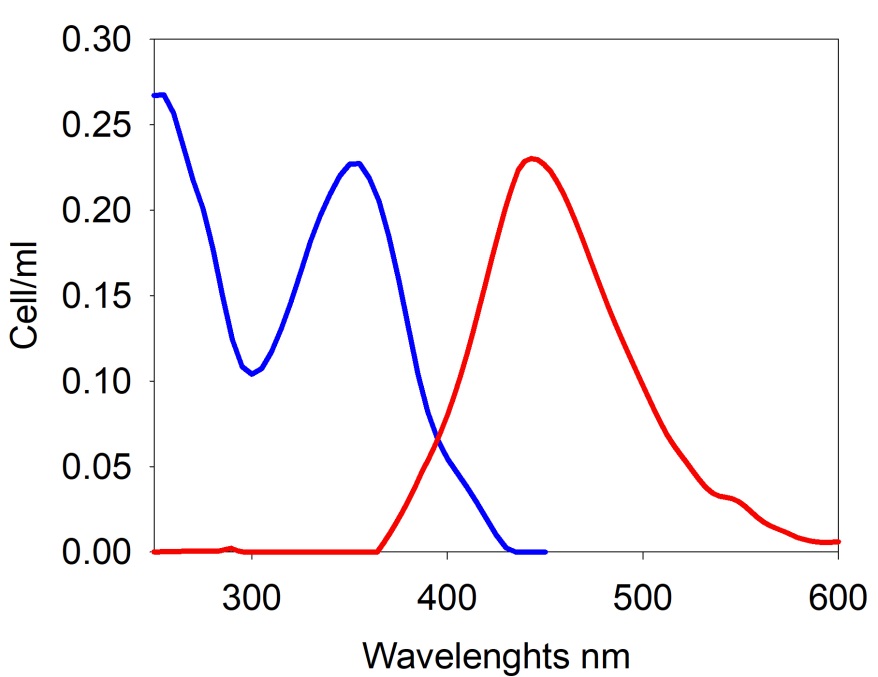 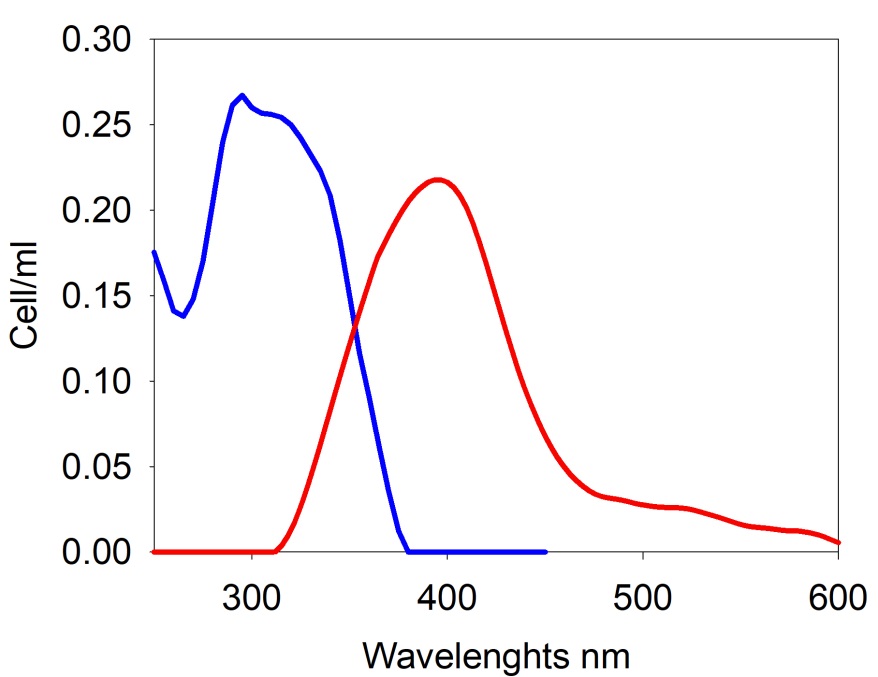 C4 Humic2-like
C3 Humic1-like
255
295
355
442
396
Loadings
Loadings
Identification by using OpenFluor online database (TCC>0.95) https://openfluor.lablicate.com/
FDOM trend in the Total exudate, Retentate (HMW) and Permeate (LMW)
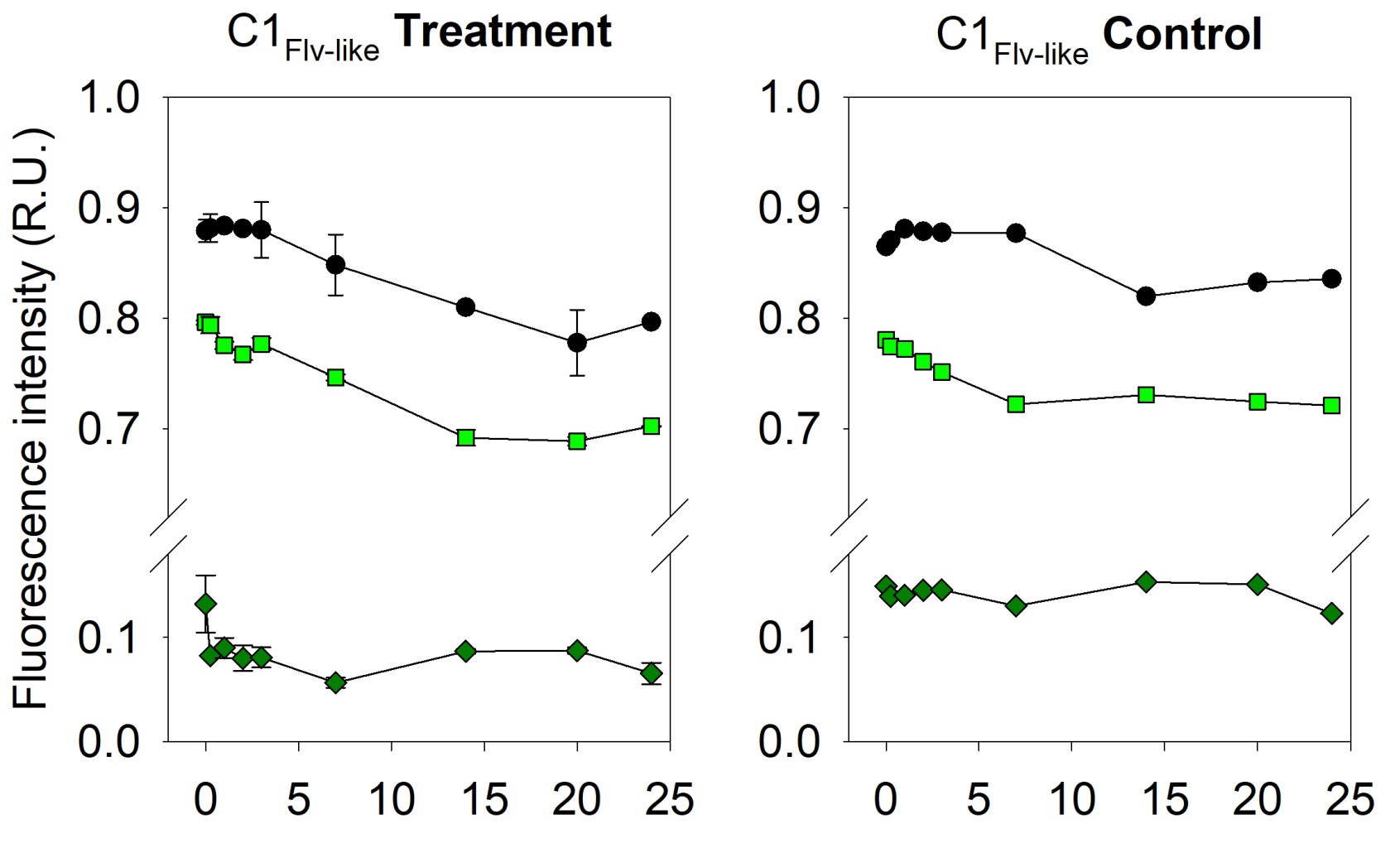 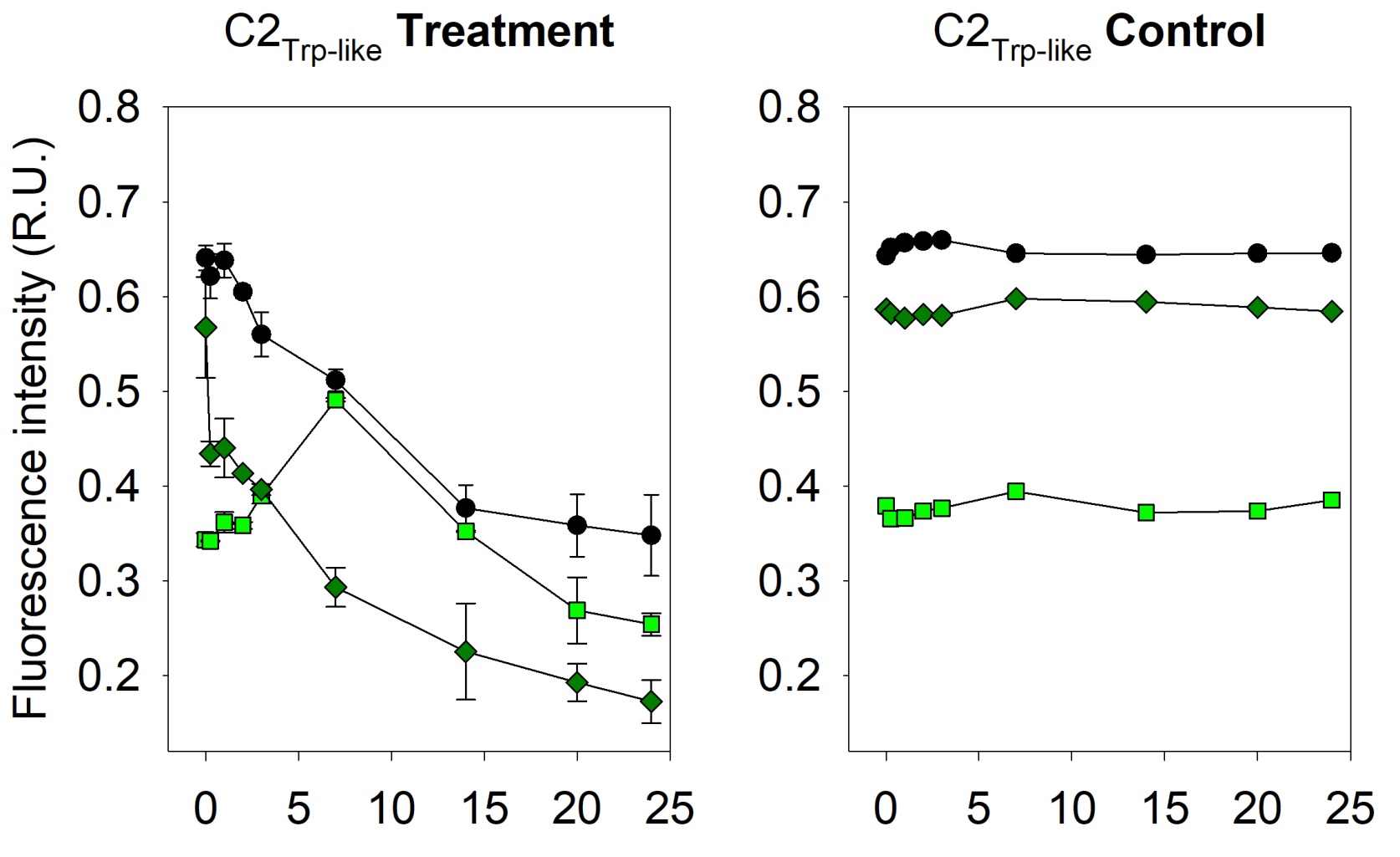 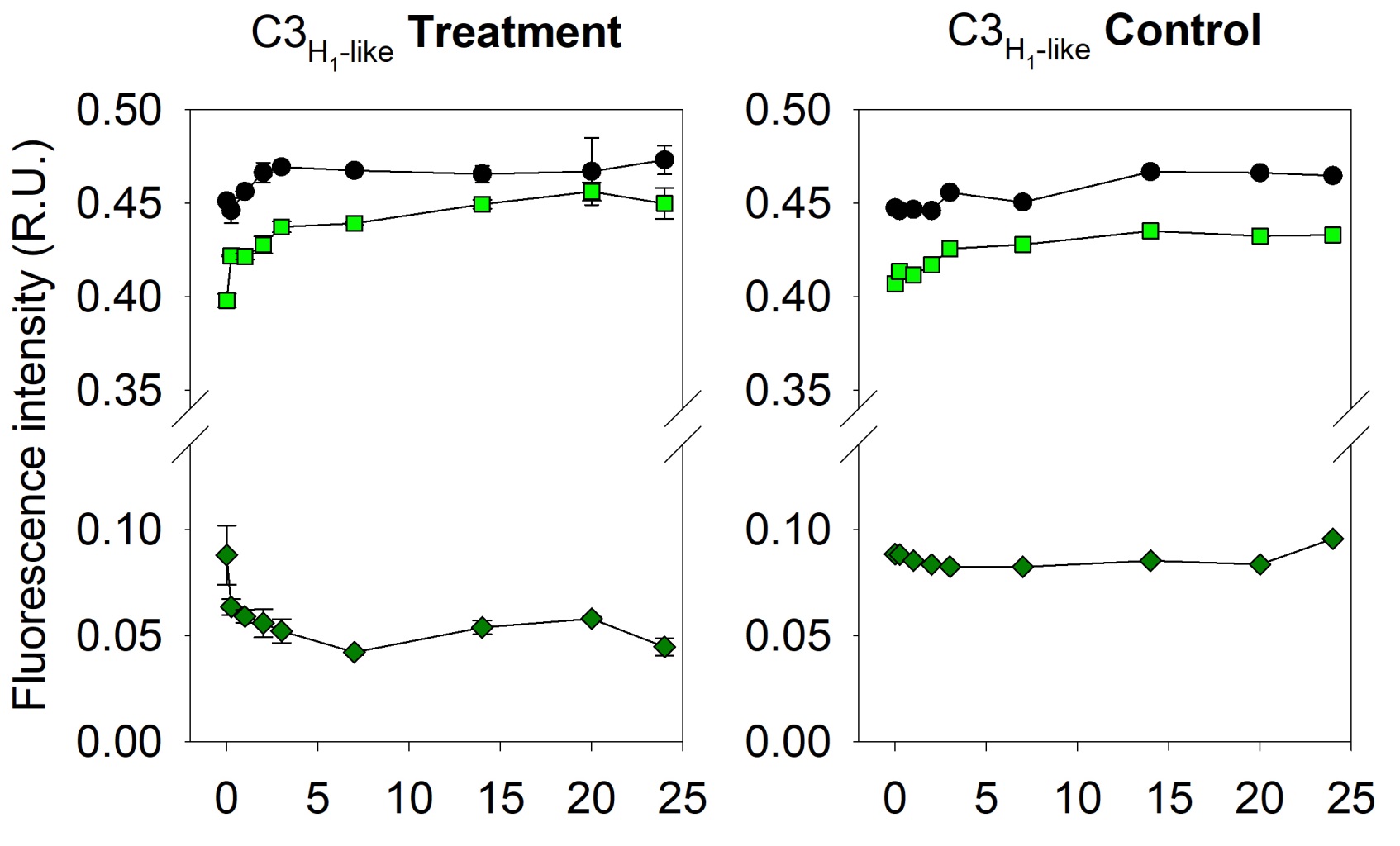 C3 Humic-like
C1 Flavin-like
C2 Protein-like
Time (Days)
Time (Days)
Time (Days)
Total exudate
Slight decrease of flavin-like after 3 days 
Marked removal of protein-like substances
Degradation of proteins bigger than 3k Da into smaller peptides during the first 7 days
Permeate
Retentate